Winter Warmth 24/25
Wider/Strategic links

UKSHA Adverse Weather Planning - national update on winter plans
Coms based on this and the following reports/plans
NICE Guidance on Excess Winter deaths
Cold Weather Planning
Warm spaces: public libraries to offer heat, help and hope this winter | Libraries Connected!
Linked to supporting BOB ICB Winter Pressures plan - reducing demand
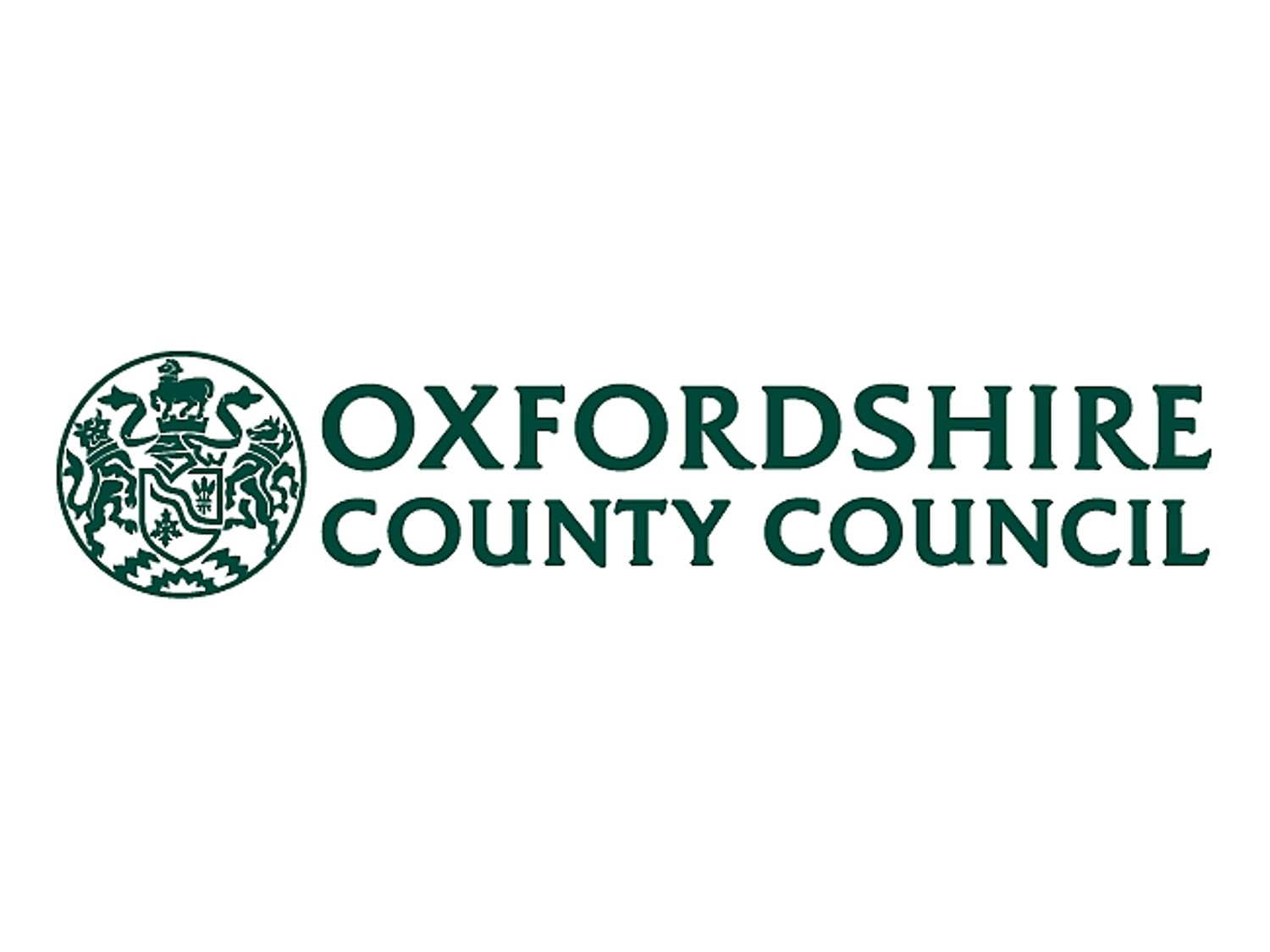 2
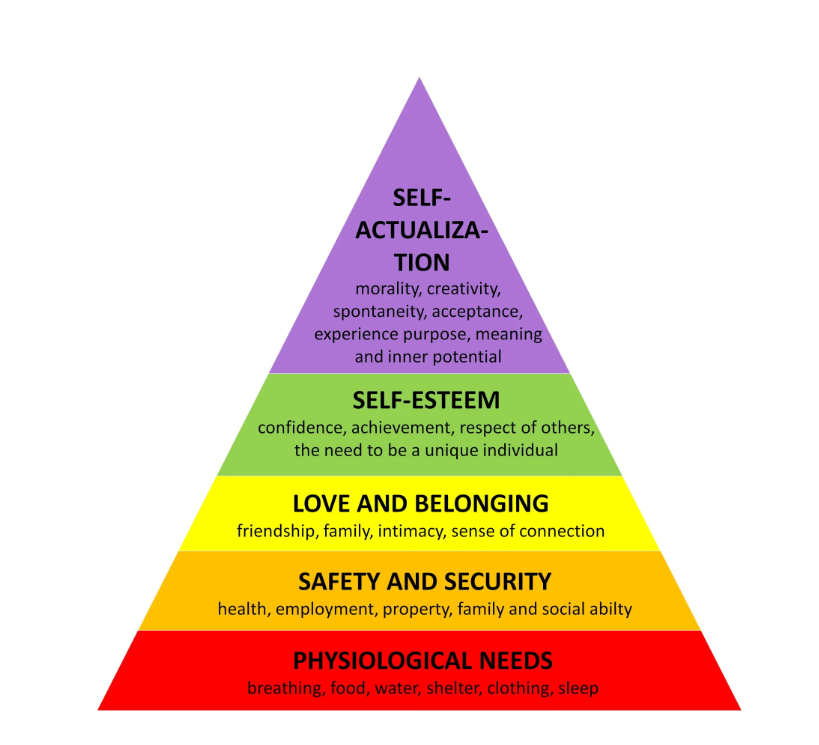 Housing

Housing a key building block to good health 
Mental health: 28% of children living in cold homes are at risk of multiple mental health symptoms, such as anxiety and depression. 
Physical health: Cold homes can impair children's lung and brain development, and increase the risk of respiratory problems. 
Academic performance: Children growing up in cold homes perform less well in school.
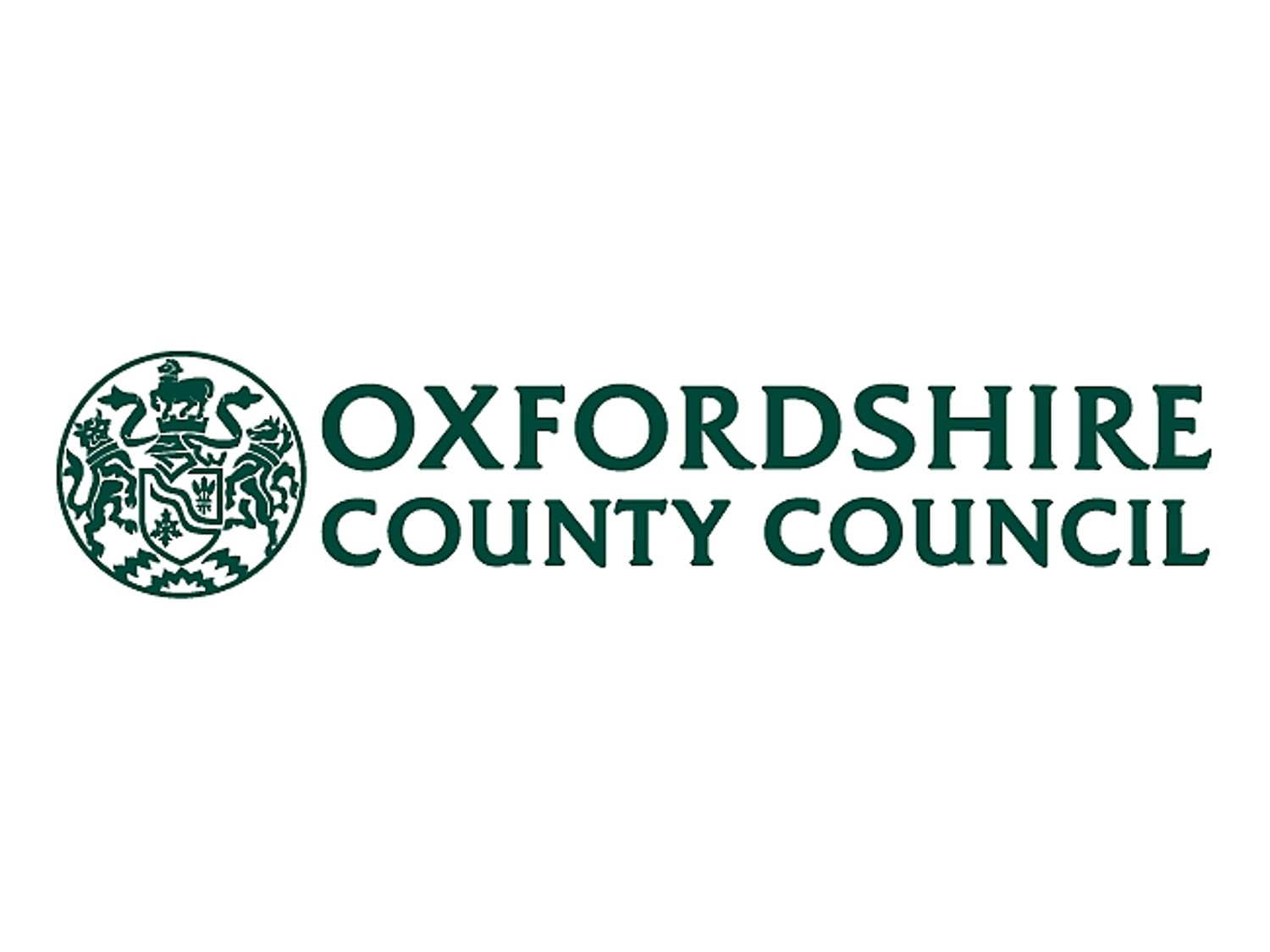 3
[Speaker Notes: https://www.ucl.ac.uk/news/2022/sep/marmot-review-thousands-will-die-and-millions-will-suffer-humanitarian-crisis-fuel-poverty#:~:text=Fuel%20poverty%20is%20driven%20by,and%20a%20disordered%20immune%20system.

https://www.instituteofhealthequity.org/about-us/about-professor-sir-michael-marmot#:~:text=In%20February%202020%2C%20Professor%20Marmot%20and%20the,to%20the%20'Fair%20Society%2C%20Healthy%20Lives'%20review.]
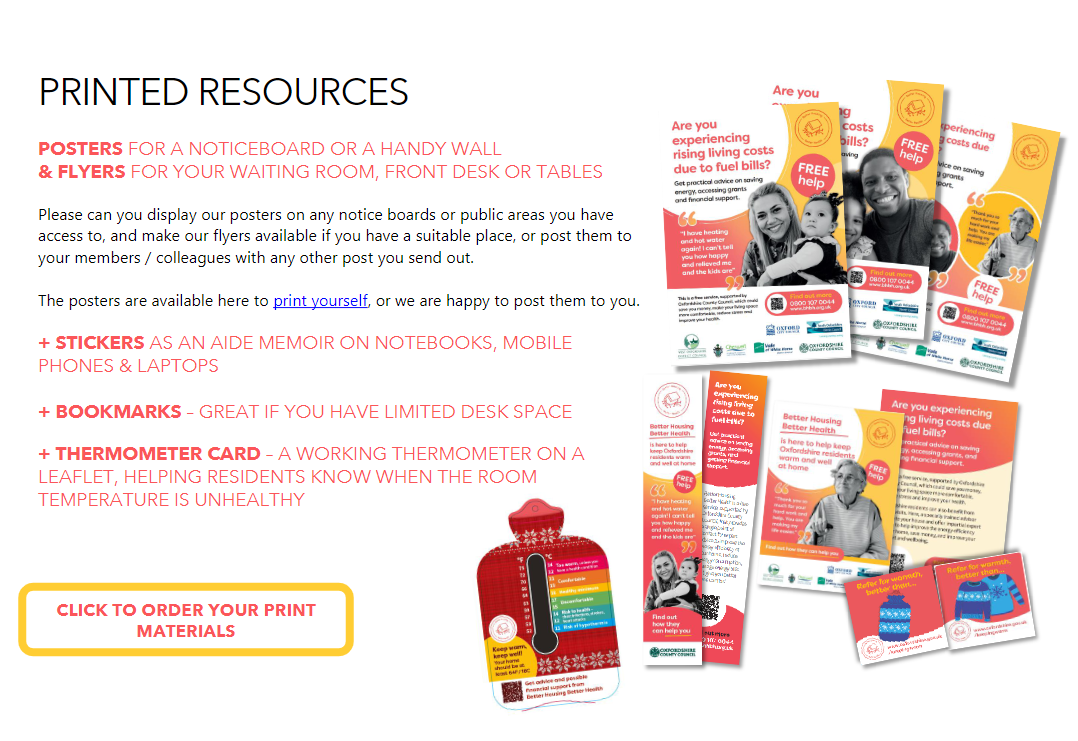 Established communications pack to be sent to partners
 Includes printed materials on order – posters, bookmarks, stickers, thermometer cards
Joint messaging with Libraries (warm space) and Climate Action team on Energy Saving App on thermometer cards
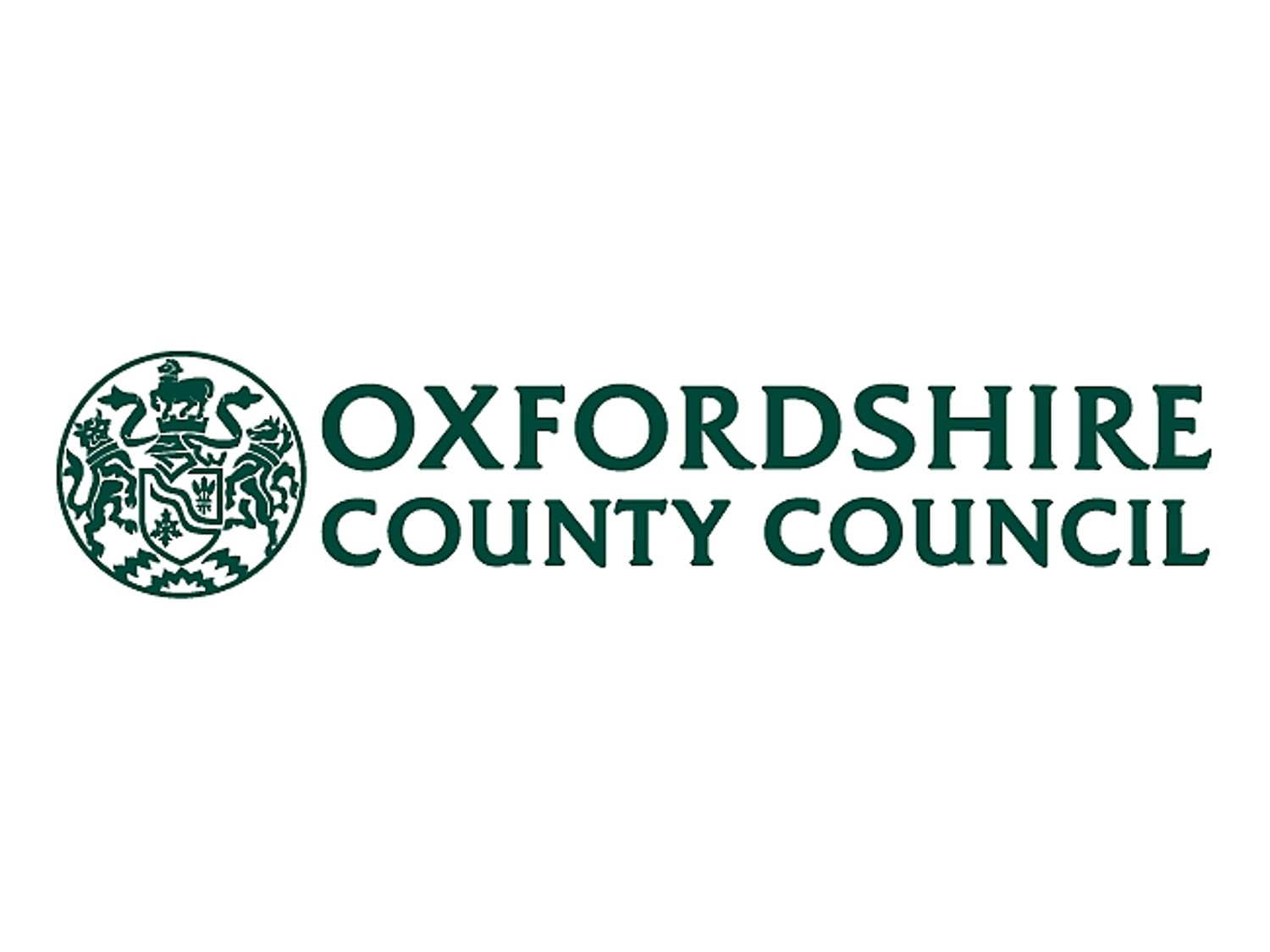 4
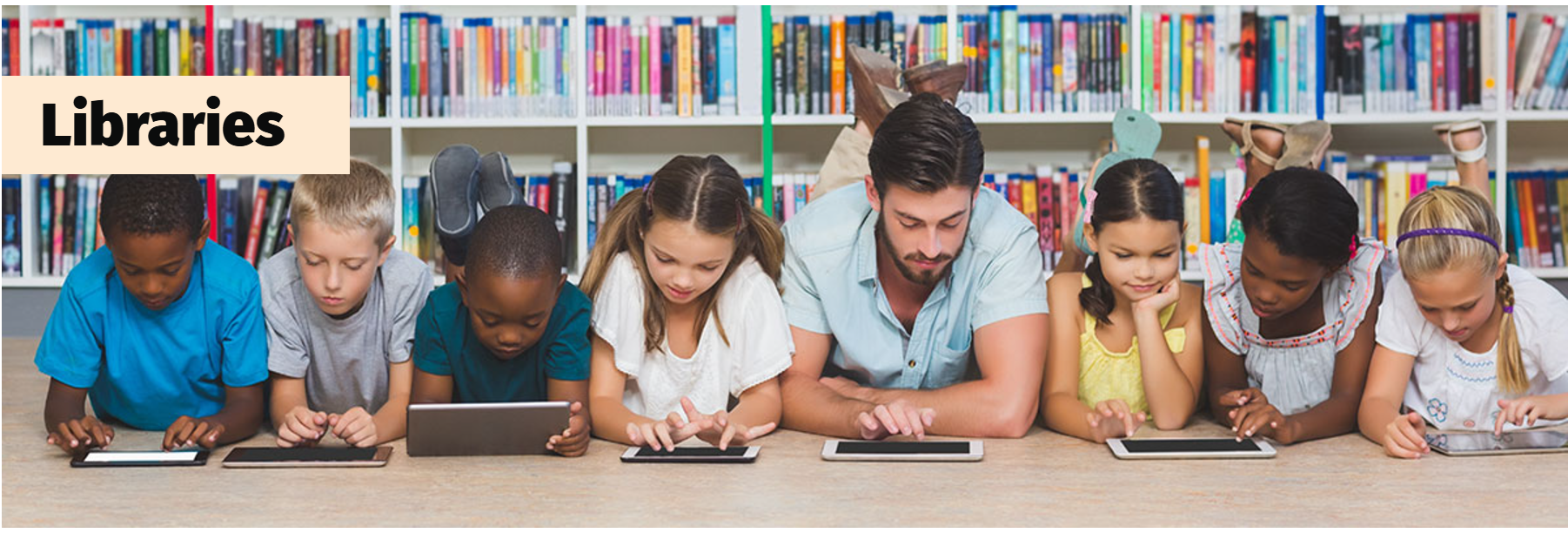 Warm space - Welcome to stay for as long as needed
More than books! Eg board games, jigsaw puzzles
Provide hot drinks
Events and activities
Digital helpers, access to the internet
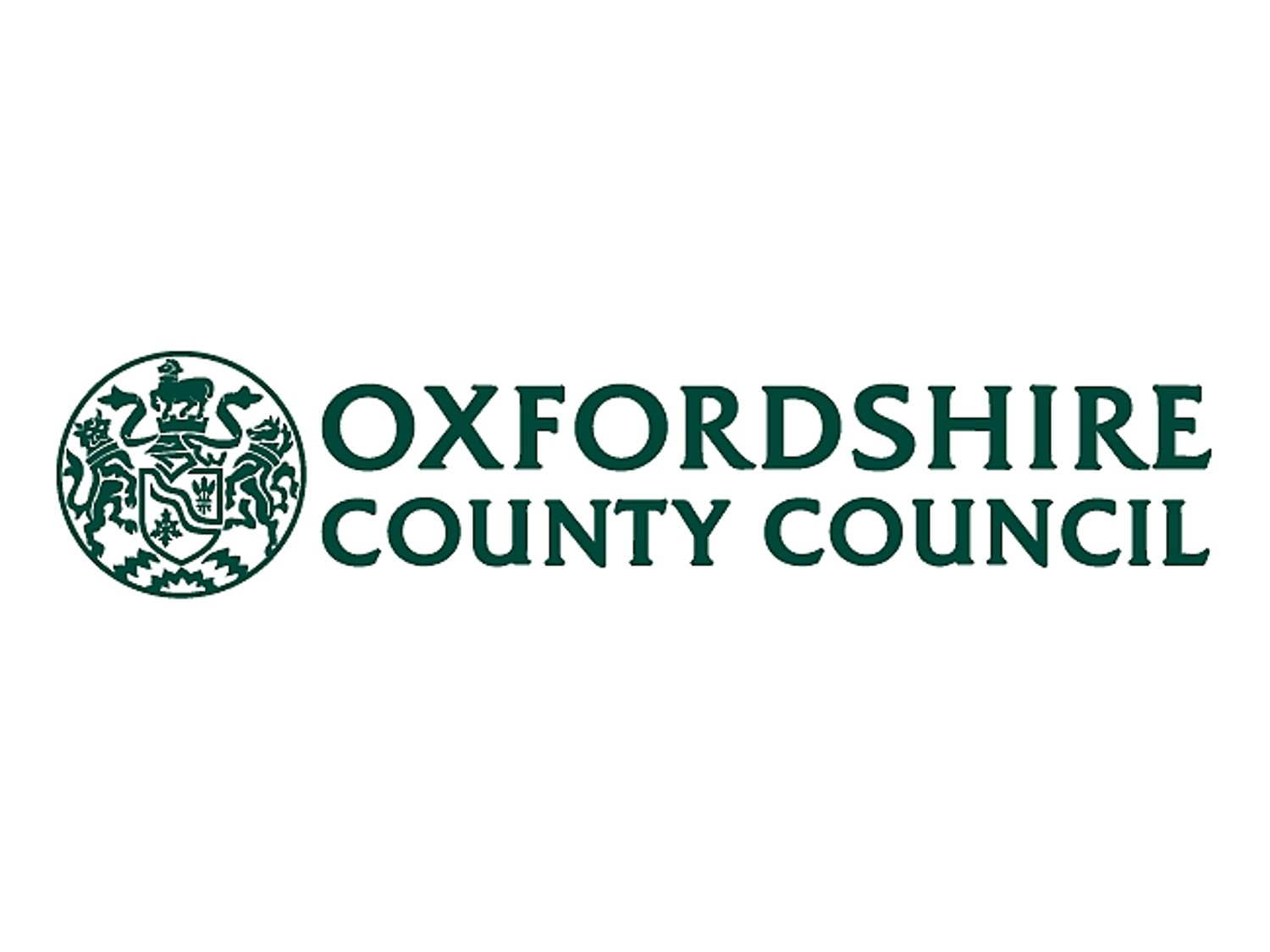 5
Better Housing Better Health service.
Jointly commissioned with Districts/City and Adult Social Care and Public Health.
Provides advice and information on staying warm, access to energy efficiency grants.  Includes telephone advice as well as home visits .
Recommended by NICE Guidance on Excess Winter Deaths and has been evaluated.
Watch one of two explainer videos – click right
Additional funds from Household Support Fund to provide emergency fuel vouchers or other measures (heated blankets, slow cookers) to help stay warm or reduce energy usage.
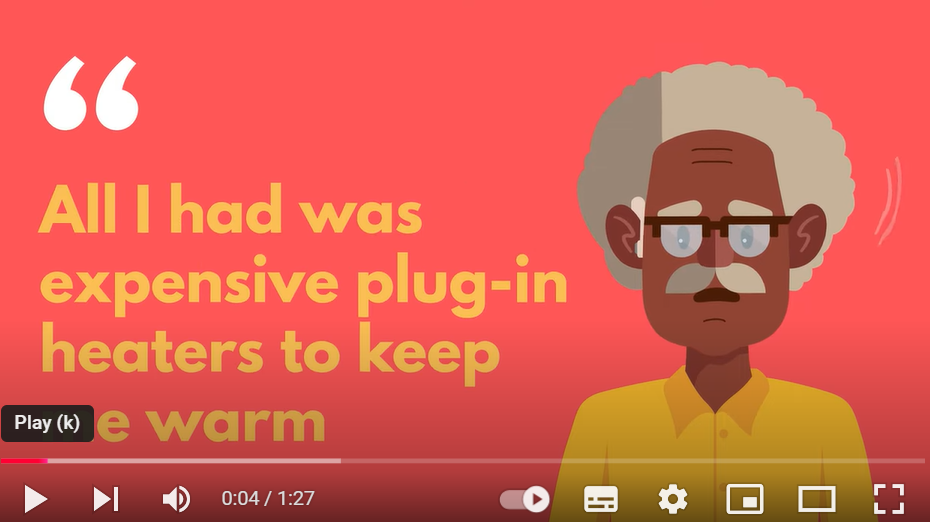 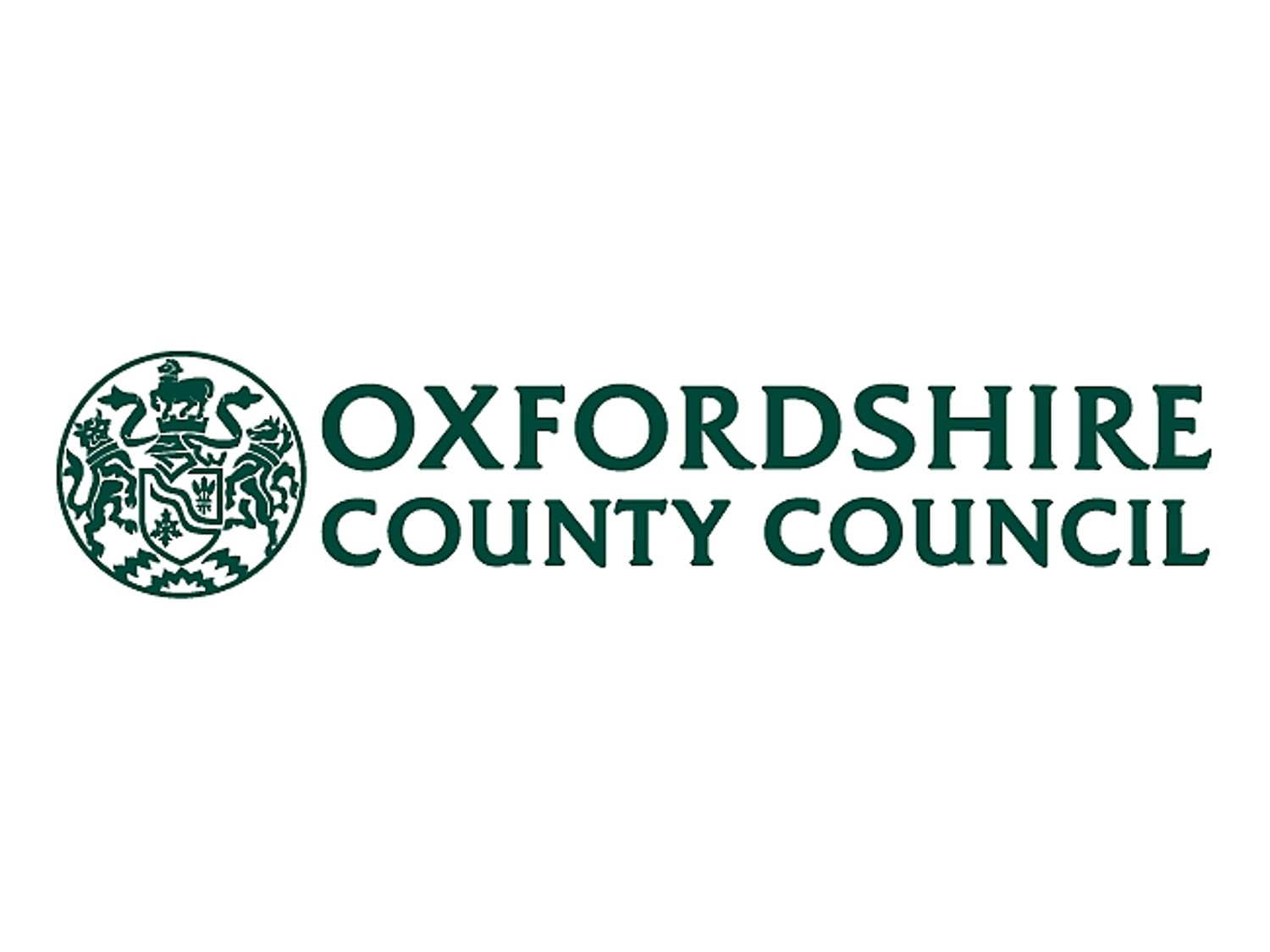 6
Other Partners
Children and Young people – Care Leavers – developing images to go with coms materials of younger people
Health -Integrated Neighbourhood Team – raising profile of coms campaign to this group
NHS/Health - BOB ICB supporting Cold and Unsafe Homes Referral Pathway and promotion to primary care and liaison with Oxford Healths health promotion unit
Gypsy and Traveller communities – tailored advice and outreach
Migrants - translation
Adult Social Care – mail out to vulnerable residents, based on social care usage and mapping to EPC rating.
Schools…?
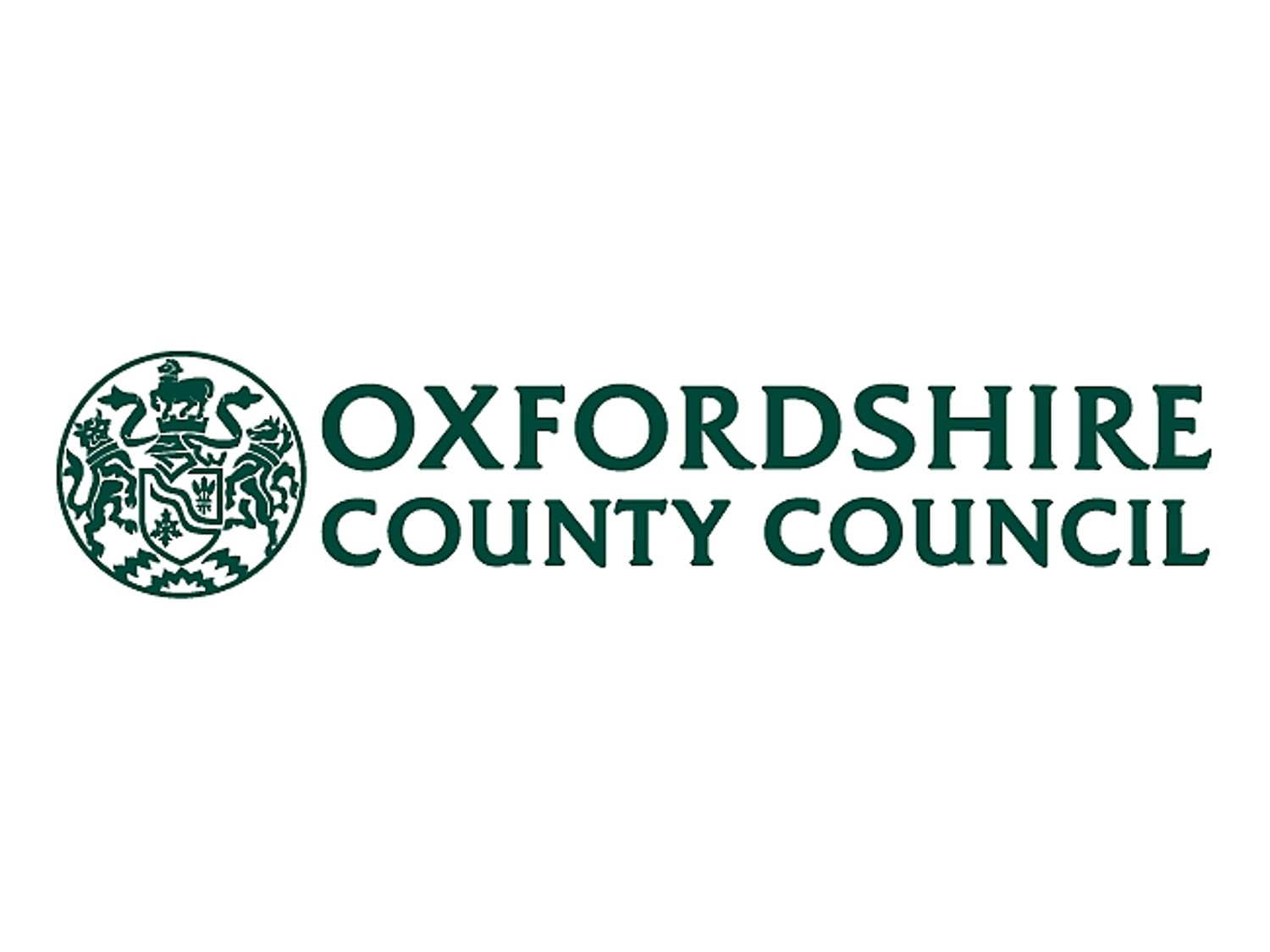 7
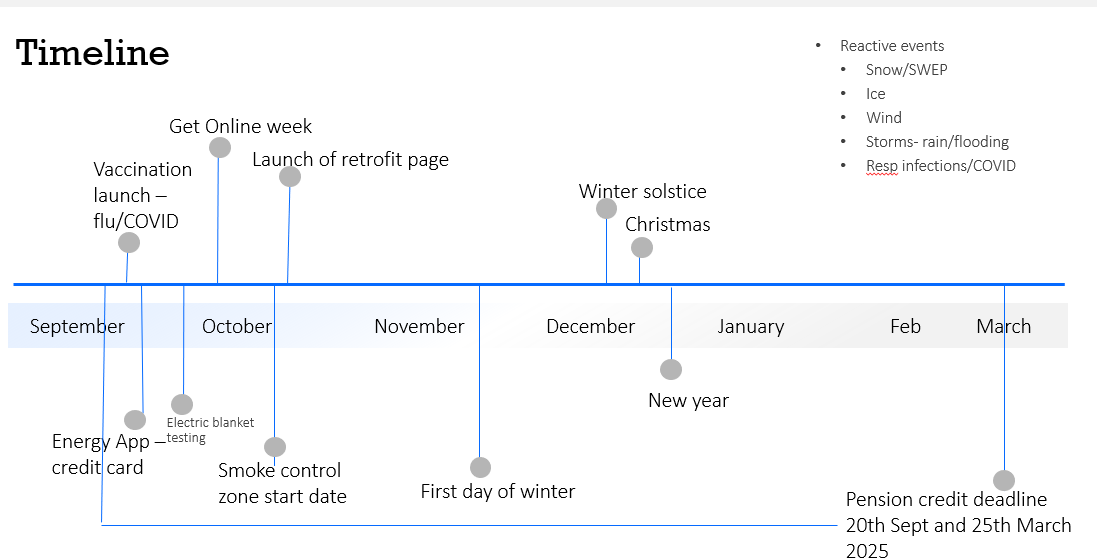 Campaign timeline – timely and relevant winter messages over social media planned, amplifying partners winter messages.  Under development.
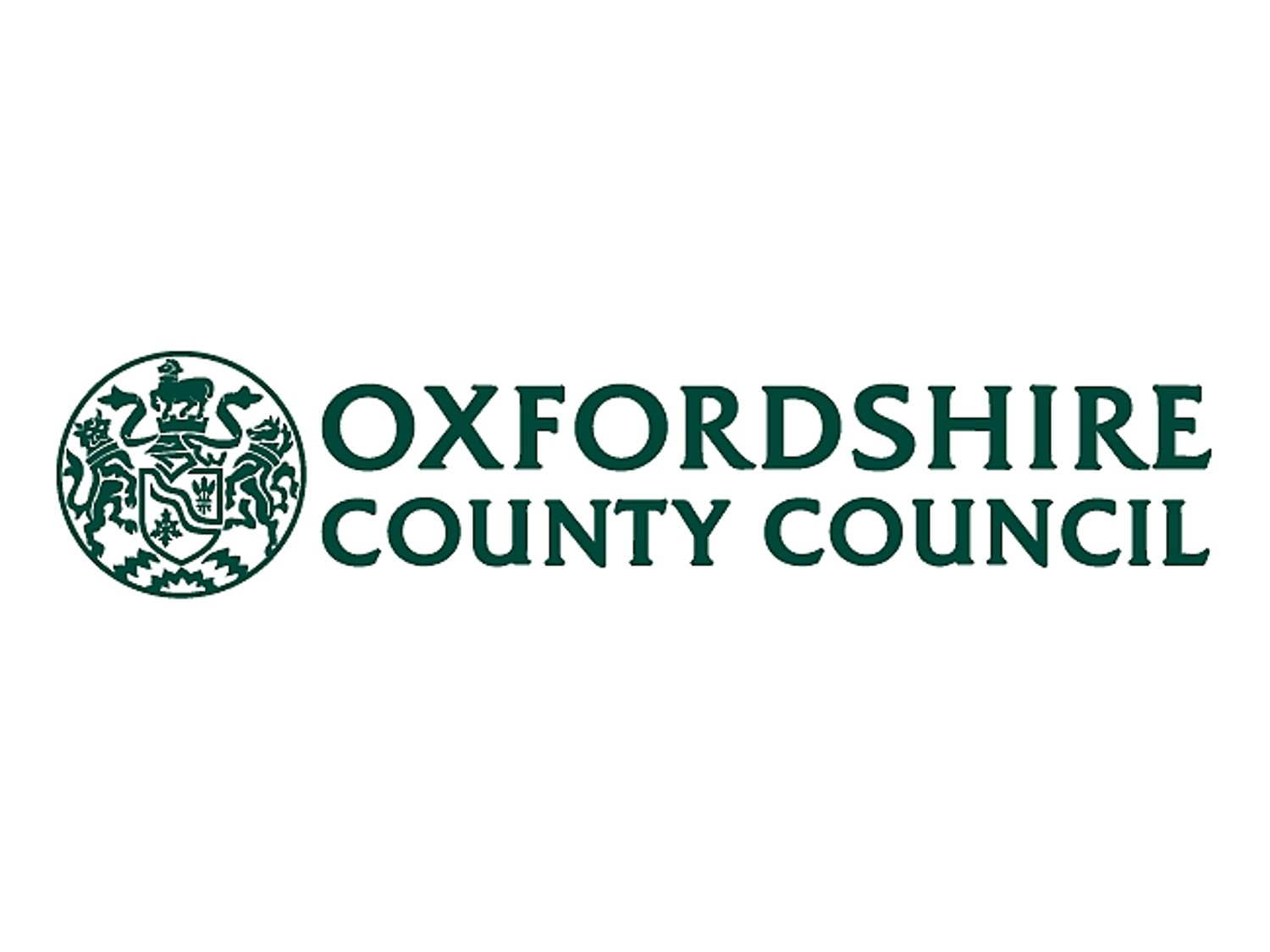 8
The Ask
1) Read and make use of the coms toolkit 
2) Share some of the messaging with relevant staff – eg who occurs to you?
3) Order and share the publicity material with staff, parents
4) How could we tailor this campaign to resonate, be more meaningful and helpful to schools?
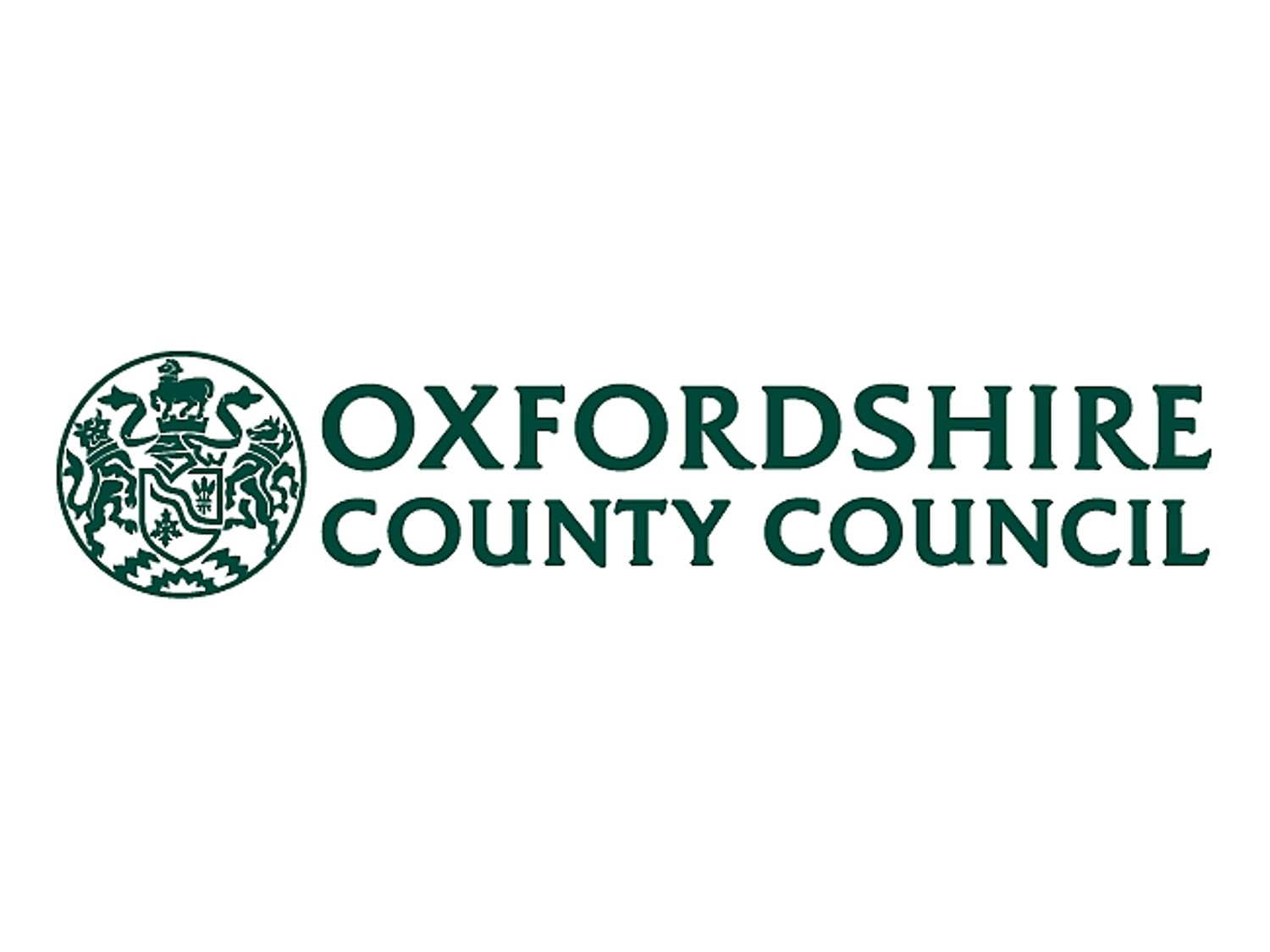 9
Get in touch with ideashealthyplaceshaping@oxfordshire.gov.uk